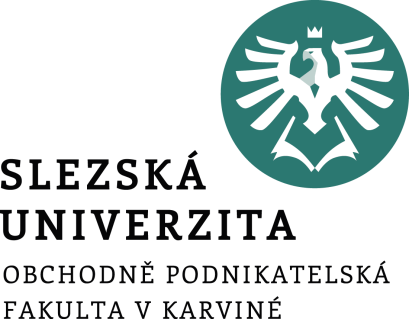 Devizová expozice podniku
FIU/MFM
Ing. Jana Šimáková, Ph.D.
Katedra financí a účetnictví
Kurzové riziko
Kurzové riziko MNC lze obecně definovat jako riziko, že hodnota MNC bude ovlivněna pohyby devizového kurzu. 

Každý devizový kurz je charakteristický jistou úrovní volatility (kolísavosti). MNC by proto měla pečlivě sledovat své přeshraniční ekonomické aktivity, aby zjistila, jak je vystavena různým formám kurzového rizika.

Finanční manažeři musí porozumět, jakým formám kurzových rizik mohou být vystaveni a jak měřit expozici MNC vůči kolísání devizových kurzů, aby mohli určit, zda a jakým způsobem chránit své ekonomické aktivity před touto expozicí, tudíž snížit citlivost hodnoty MNC na kurzové pohyby, východiskem je predikce devizového kurzu.
FIU/MFM Devizová expozice podniku
Kolaps Bretton Woodskeho měnového systému
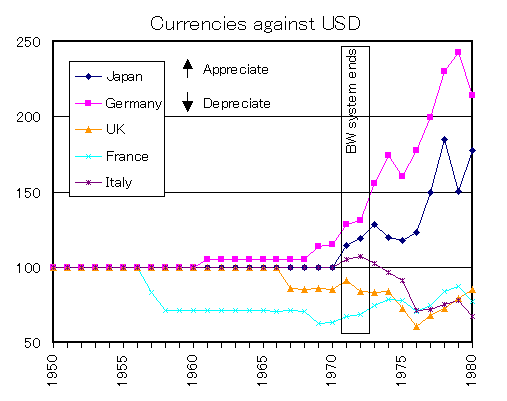 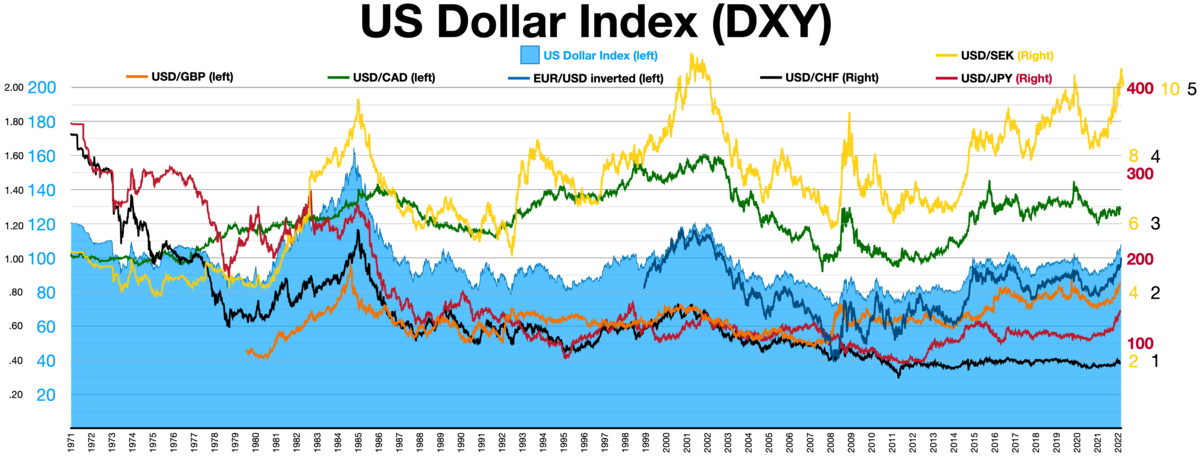 Devizová pozice
Celková devizová expozice je závislá od toho, jakou má podnik devizovou pozici v jednotlivých měnách

Devizová pozice vyjadřuje rozdíl mezi příjmy a výdaji (příp. aktivy a pasivy) v závislosti na:
Kvantitativní výši
Druhu měny
Způsobu úročení
Době splatnosti
Určení devizové pozice
Uzavřená devizová pozice
Devizové příjmy a výdaje (příp. aktiva a pasiva) jsou stejná z hlediska jejich množství, doby splatnosti, způsobu a výše úročení. 
Otevřená devizová pozice
Devizové příjmy a výdaje (příp. aktiva a pasiva) se liší. 
Dlouhá devizová pozice 
devizové příjmy (příp. aktiva) jsou vyšší než devizové výdaje (příp. pasiva) 
především exportéři zboží a služeb (apreciace domácí měny způsobí kurzovou ztrátu, její depreciace způsobí kurzový zisk)
Krátká devizová pozice
devizové příjmy (příp. aktiva) jsou nižší než devizové výdaje (příp. pasiva) 
především importéři zboží a služeb (apreciace domácí měny způsobí kurzový zisk, její depreciace způsobí kurzovou ztrátu)
Devizová expozice
Devizová expozice je expozice (citlivost) MNC vůči kolísání devizových kurzů

Druhy devizových expozic:
transakční devizová expozice

ekonomická devizová expozice

translační devizová expozice
FIU/MFM Devizová expozice podniku
Transakční devizová expozice
Transakční devizová expozice vychází z toho, že pohyby devizového kurzu ovlivňují hodnotu budoucích smluvních transakcí MNC v cizí  měně. 
Transakcemi mohou být například prodej či nákup zboží na obchodní úvěr v zahraničí, prodej či nákup cenných papírů nebo nemovitostí v zahraničí. 
V těchto případech firmy čelí citlivosti na pohyb kurzu z důvodu časové odlišnosti mezi vznikem kontraktu a jeho splacením. 
K posouzení transakční devizové expozice musí MNC nejprve odhadnout své čisté peněžní toky v každé měně a následně může měřit potenciální devizovou expozici.
FIU/MFM Devizová expozice podniku
Odhadování čistých peněžních toků v každé měně
MNC mají obvykle tendenci soustředit se na expozici transakcí během krátkodobého období (například měsíc nebo čtvrtletí), pro něž mohou předvídat peněžní toky v cizí měně s poměrně velkou přesností, avšak je možné odhadovat také tendence pro období delší. 
Když budeme předpokládat, že MNC mají obecně zahraniční dceřiné společnosti po celém světě a operují v různých měnách, je nutné sledovat očekávané měnové transakce na konsolidované úrovni. 
K měření transakční expozice musí MNC disponovat čistou konsolidovanou částkou příjmů nebo výdajů jednotlivých měn pro všechny své dceřiné společnosti.
FIU/MFM Devizová expozice podniku
Příklad odhadování čistého cash flow z cash flow v různých měnách
FIU/MFM Devizová expozice podniku
Měření transakční expozice metodou standardní odchylky
FIU/MFM Devizová expozice podniku
Vliv měnové korelace na transakční expozici podniku
Korelaci mezi měnovými pohyby lze měřit pomocí jejich korelačních koeficientů, které ukazují, do jaké míry jsou jejich pohyby vzájemné. 
Extrémním případem je dokonalá pozitivní korelace (korelačním koeficient1,00), nebo dokonalá negativní korelace, což odráží inverzní vztah mezi jednotlivými pohyby (korelační koeficient -1,00)
Dopady korelace na transakční expozici podniku:
FIU/MFM Devizová expozice podniku
Měření transakční expozice metodou Value at Risk
Value at Risk (VAR) měří potenciální maximální ztrátu za určité období z hodnoty pozic MNC, které jsou vystaveny pohybům devizových kurzů.
Maximální vypočtená ztráta závisí na třech faktorech:
očekávaná procentuální změna devizového kurzu následujícího období,
použitý interval spolehlivosti (vyšší interval spolehlivosti se odráží ve výraznější maximální ztrátě, za předpokladu, že ostatní faktory zůstávají konstantní),
směrodatná odchylka procentních změn hodnoty měny za předchozí období.

Metodu VAR lze využít k celému měnovému portfoliu, vhodné je použít následující postup:
Získat časovou řadu devizových kurzů pro všechny příslušné data, které jsou předmětem analýzy.
Vypočíst procentní změny mezi jednotlivými obdobími. 
Odhadnout směrodatnou odchylku procentních změn pro každý devizový kurz.
Vypočíst pravidelnou procentuální změnu hodnoty portfolia použitím váhy jednotlivých výnosů ve sledovaných měnách. Vypočíst standardní odchylku procentních změn portfolia.
Určit VAR portfolia.
FIU/MFM Devizová expozice podniku
Ekonomická devizová expozice
Ekonomická expozice představuje citlivost celkového budoucího cash flow podniku vyjádřeného v domácí měně na pohyby devizových kurzů (někdy se také označuje jako provozní expozice). 
Můžeme ji chápat jako působení vývoje měnového kurzu na podnikatelské záměry, vývoj poptávky zahraničních zákazníků, zahraniční konkurence, atd. 
Již definována transakční expozice je podmnožinou ekonomické expozice.
FIU/MFM Devizová expozice podniku
??? Může být vystaven ekonomické devizové expozici také ryze domácí podnik bez žádných mezinárodních ekonomických aktivit???
FIU/MFM Devizová expozice podniku
Vztahy mezi transakcemi a kurzovými pohyby
FIU/MFM Devizová expozice podniku
Měření ekonomické expozice metodou analýzy citlivosti
Analýza citlivosti určuje, jak jsou různé kategorie příjmů a výdajů ovlivněny různými scénáři devizových kurzů.
Obecným principem této analýzy je, že firmy s převahou zahraničních výdajů oproti zahraničním příjmům zaznamenávají pozitivní dopad silnější zahraniční měny a naopak. 
Přesný očekávaný dopad lze určit například modelováním scénářů.
FIU/MFM Devizová expozice podniku
Příklad dopadu vývoje devizového kurzu na cash flow podniku (1)
FIU/MFM Devizová expozice podniku
Příklad dopadu vývoje devizového kurzu na cash flow podniku (2)
Měření ekonomické expozice metodou regresní analýzy
FIU/MFM Devizová expozice podniku
Translační devizová expozice
Translační devizová expozice představuje vystavení konsolidované účetní závěrky nadnárodních společností výkyvům devizových kurzů 
Translační devizová expozice je výsledkem ocenění aktiv, pasiv a cash flow dceřiných společností novým kursem, které může vést ke změnám v bilančních hodnotách. 
Translační devizové expozici je tedy vystavena jak konsolidovaná účetní rozvaha, tak i konsolidovaná výsledovka MNC. 

Význam translační expozice lze argumentovat ze dvou hledisek:
Hledisko cash flow
Hledisko cen akcií
FIU/MFM Devizová expozice podniku
Determinanty translační devizové expozice
Stupeň translační devizové expozice MNC závisí na několika determinantech:
podílu ekonomických aktivit uskutečňovaných zahraničními dceřinými společnostmi na celkových ekonomických aktivitách MNC,
umístění zahraničních dceřiných společností,
použití účetních metod.
FIU/MFM Devizová expozice podniku
Příklad ovlivnění cen akcií MNC kurzovým pohybem
FIU/MFM Devizová expozice podniku
Potřeba predikce devizového kurzu
Pro rozhodnutí zda zajišťovat devizový kurz pro své budoucí cash flow

Pro rozhodnutí o umístění kapitálových výdajů do zahraničí

Pro rozhodnutí o přerozdělení nebo reinvestování zisku dceřiné společnosti

Pro rozhodnutí o pořízení finančních zdrojů v cizích měnách
FIU/MFM Devizová expozice podniku
Metody predikce devizového kurzu
Technické

Fundamentální

Tržní

Smíšené
FIU/MFM Devizová expozice podniku
Technická analýza
Technická analýza je založena na použití historických údajů devizových kurzů pro předvídání jejích budoucích hodnot. 
při predikci se využívají postupné změny devizových kurzů, ze kterých lze izolovat určitý trendový vývoj

limitace technické analýzy
většina technických prognóz platí pro velmi krátké období, např. 1 den, protože tzv. vzorce pohybů devizových kurzů jsou v těchto obdobích systematičtější
MNC mají proto tendenci využívat pouze omezené technické předpovědi, kde se obvykle zaměřují na blízkou budoucnost, což není vhodné pro všechna finanční rozhodnutí
FIU/MFM Devizová expozice podniku
Příklad využití technické analýzy
FIU/MFM Devizová expozice podniku
Fundamentální analýza
FIU/MFM Devizová expozice podniku
Příklad využití fundamentální analýzy
FIU/MFM Devizová expozice podniku
Teorie parity kupní síly
FIU/MFM Devizová expozice podniku
Tržní analýza
FIU/MFM Devizová expozice podniku
Příklad využití tržní analýzy
FIU/MFM Devizová expozice podniku
Smíšené analýzy
Žádná z uvedených technik prognózování devizových kurzů není konzistentně nadřazená ostatním, některé MNC proto raději využívají jejich kombinaci. 
Různé prognózy pro konkrétní hodnotu měny se modelují pomocí několika prognostických technik. 
Použitým technikám jsou obvykle přiřazeny váhy takovým způsobem, že techniky považované za spolehlivější mají vyšší váhu. 
Prognóza devizového kurzu je pak váženým průměrem různých namodelovaných prognóz. 

Relevance použitých analýz se odvíjí také od konkrétní měny a časového horizontu predikce. 
MNC může například uvážit, že při prognózování v jednom období jsou relevantní pouze technické a tržní prognózy, ale že fundamentální prognóza je směrodatnější z dlouhodobého hlediska.
FIU/MFM Devizová expozice podniku
Děkuji za pozornost 